The Word Within The Word
List 2
archy
government
monarchy
anarchy
matriarchy
patriarchy
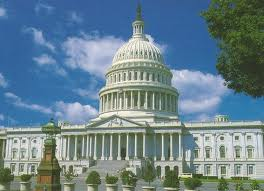 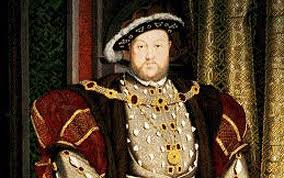 -ard/-art
always
dullard
braggart
blinkard
sluggard
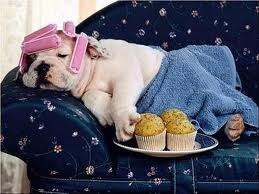 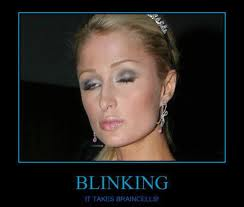 cide
kill
pesticide
genocide
patricide
regicide
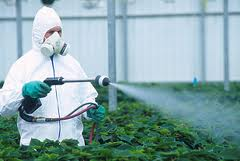 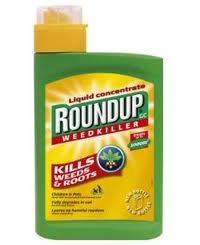 -ician
specialist
technician
pediatrician
electrician
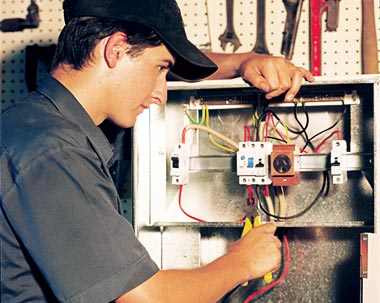 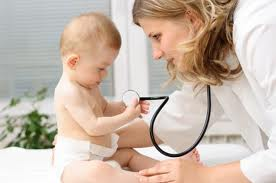 -itis
infection
dermatitis
arthritis
bronchitis
gingivitis
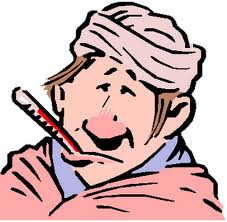 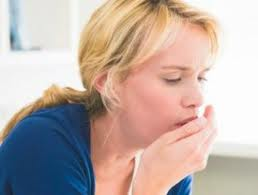 aqua
water
aquatic
aquarium
aquaplane
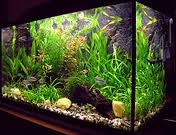 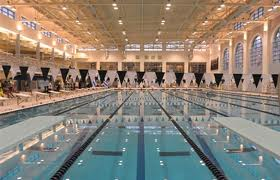 audi
hear
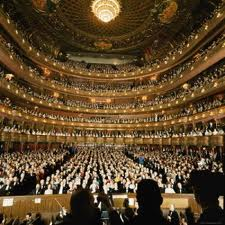 auditory
audio
audience
auditorium
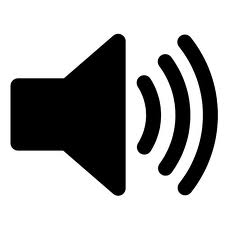 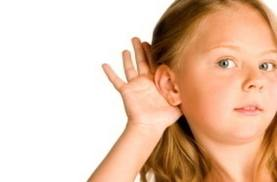 bell
war
belligerent
bellicose
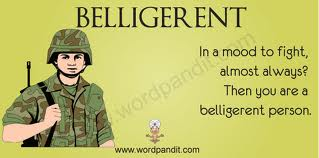 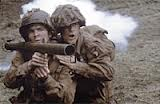 cap
take
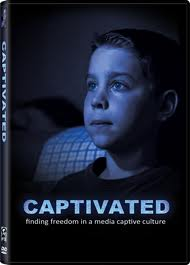 captured
captives
captious
captivated
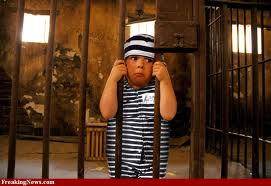 cise
cut
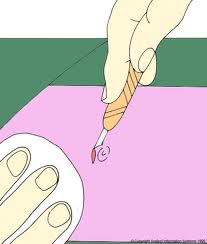 incised
excise
exorcise
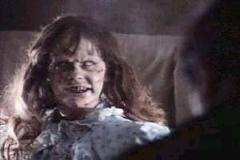 bio
life
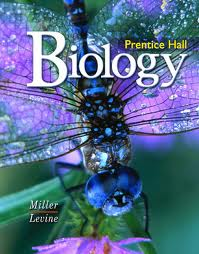 biome
biography
biology
biopic
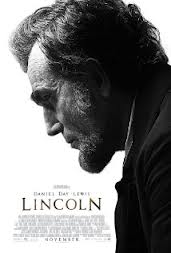 auto
self
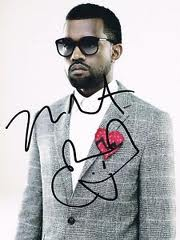 autobiography
autonomy
autocracy
autograph
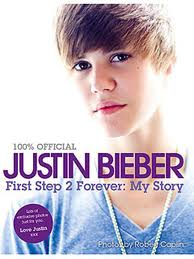 port
carry
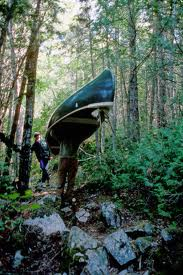 porter
portable
portage
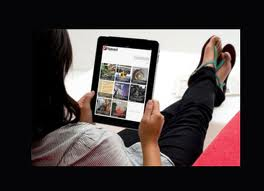 scrib
write
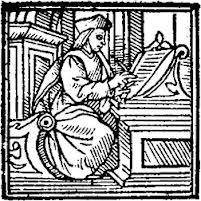 inscribe
scribes
scribble
circumscribe
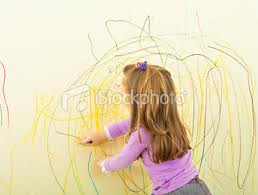 -logy
science
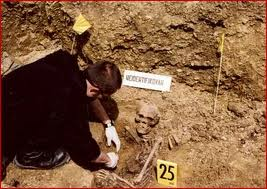 entomology
anthropology
criminology
meteorology
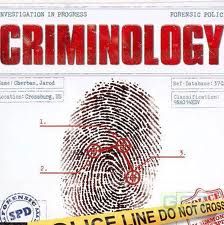 dict
say
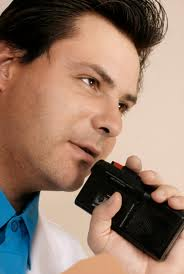 indictment
contradict
dictate
diction
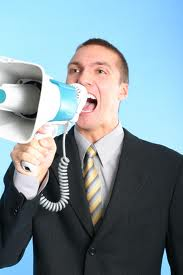 cred
believe
incredulous
incredible
accredited
discredited
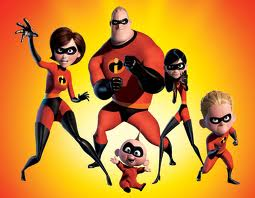 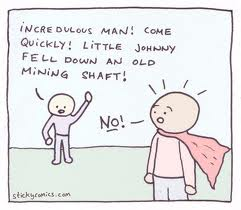 cent
one hundred
centipede
century
centenarian
centennial
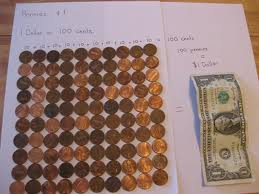 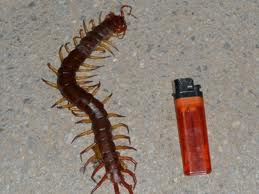 neo
new
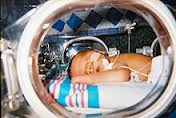 neophyte
neonatal
neoclassical
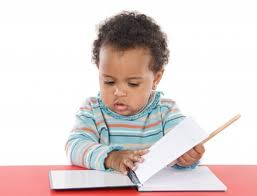 ad-
to
adhere
admit
adhesive
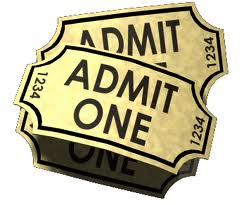 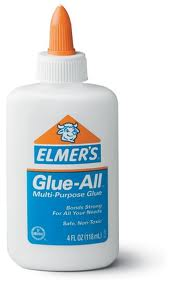 cede/ceed
go
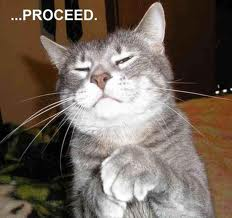 recede
proceed
exceed
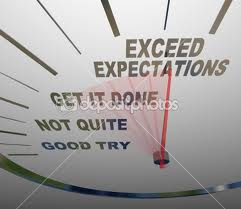 miss
send
dismiss
remiss
missile
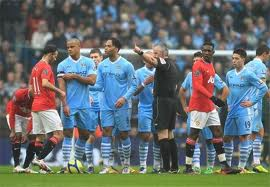 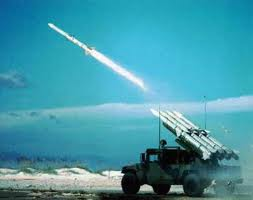 centri
center
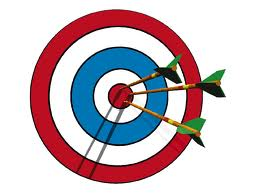 concentric
eccentric
centripetal
centrifuge
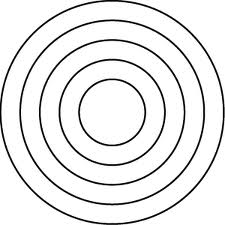 biblio
book
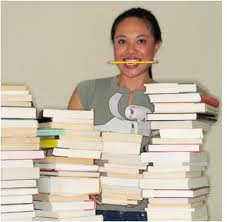 bibliophile
bibliography
bibliomania
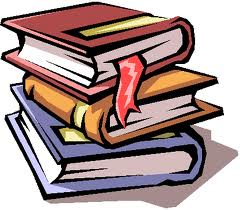 anthropo
man
misanthropist
philanthropy
anthropology
anthropomorphism